1
2
4
6
5
3
7
*
Зависимость, при которой каждому значению независимой переменной ставится в соответствие единственное значение зависимой переменной
У
П
В
К
Р
М
О
Ф
Ы
Л
У
Как называются слагаемые, которые имеют одинаковую буквенную часть. Например, 2х, -15х, 7х
А
Н
Д
У
Р
И
Б
В
О
О
Н
А
Н
Н
Г
Б
К
Ж
Е
Прямоугольный параллелепипед с равными рёбрами
Бывает числовое, бывает с переменными
Равенство, содержащее переменную
Е
О
Н
Ц
Е
Й
Сумма одночленов
Функция вида у=кх+b
Н
Ч
Ы
И
Н
Н
И
Л
Е
Я
И
А
Е
Е
Е
Я
Н
далее
Формулы сокращённого умножения
Историческая справка
Некоторые правила сокращенного умножения были известны еще около 4 тыс. лет назад. Их знали вавилоняне и другие народы древности. Знаменитый ученый Евклид свел воедино все открытия греческих математиков в 13 книгах под общим названием «Начала». В течение двух тысячелетий это научное сочинение было энциклопедией и учебником по математике. Евклид дал полный свод математических знаний своих предшественников, системно изложив все достижения греческой математики, что дало возможность дальнейшему развитию данной науки.
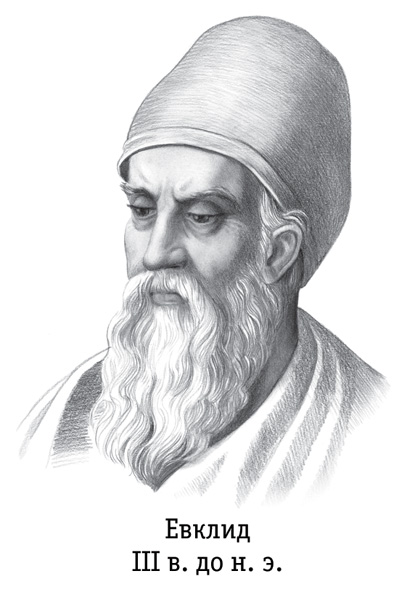 У древних греков величины обозначались не числами или буквами, а отрезками  прямых. Они говорили не «а2», а «квадрат на отрезке а», не «ав», а «прямоугольник, содержащийся между отрезками а и в». Например, тождество  ( а + в )2=а2 + 2ав + в2 во второй книге «Начал» Евклида формулировалось так: « Если прямая линия     ( имеется в виду отрезок) как- либо рассечена, то квадрат на всей прямой равен квадратам на отрезках вместе с дважды взятым прямоугольником, заключенным между отрезками». Доказательство опиралось на геометрические соображения.
ab
b
ab
a
a
b
Геометрический смысл формулы
(a+b)2=
a2
+
+
2ab
b2
Вот что писал Евклид в своей замечательной книге «Начала»: «Если отрезок как-либо разбит на два отрезка, то площадь квадрата, построенного на всем отрезке, равна сумме площадей квадратов, построенных на каждом из двух отрезков, и удвоенной площади прямоугольника, сторонами которого служат эти два отрезка»
b2
a2
Составьте выражение для вычисления площади заштрихованной части квадрата
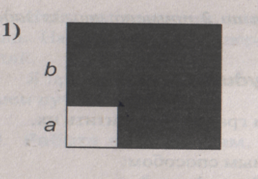 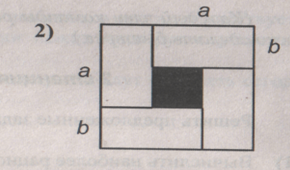 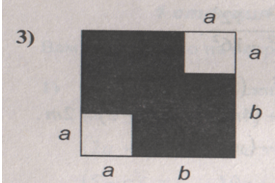 Угадайте слово!
П) (х + у)(х - у)= х² - у² ;  
Л) (9х - к)(9х + к) = 81х² + к²;
Р) (а - в) (а² + ав +в²)=а³ - в³ ;                      
О) (а - к)² = а² - 2ак + к2;                 
Б) (а - в)(а +в) = а² + в² - 2ав; 
М) (10а-в)(в+10а)=100а²-в² ;            
Ж) (3х + а)² =3х² - 6ах + а² ;
Е) (3х+а)²= 9х² + 6ах + а² ;
Т) (3а + 5)(5 – 3а) =25 - 9а² ;
Е) (2 - а)(4 + 2а + а²) = 8 - а³;
Д) (4у–3х)(3х+4у) = 9х²-16у²;       
Й)(6а²-9с)²=36а4–108а²с+81с²
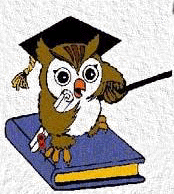 ПРОМЕТЕЙ
Прометей в греческой мифологии - один из титанов и его имя означает «мыслящий прежде», «предвидящий».
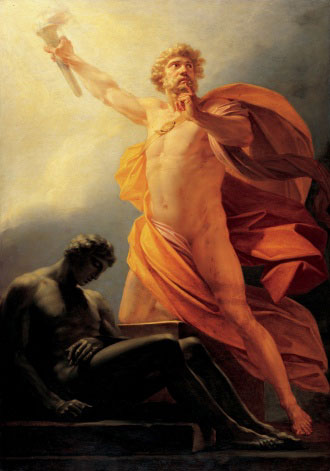 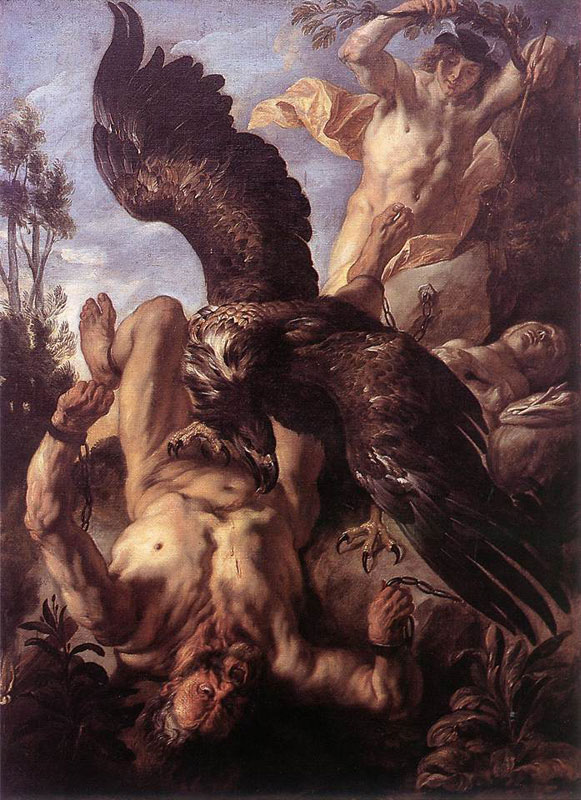 Он похитил с неба
огонь и научил людей
пользоваться им. 
За это разгневанный
Зевс повелел
приковать его к скале.
Ежедневно
прилетавший орёл
клевал печень титана.
Поэтому образ
Прометея стал
символом
человеческого
достоинства и величия.
Отсюда пошло выражение "прометеев огонь", т.е.
священный огонь, горящий в душе человека.
Выполните преобразование:
(х - 7)² 
(у + 4)²
(5а - к)(к+ 5а) 
(2х – 3)²
(5-2а)(25+10а+4а²)
х²-14х+49
у²+8у+16
25а²- к²
4х²-12х+9
125-8а3
(а + в)²                                   4х² - 20х + 25

(х +3)²                                     а² + 2ав + в²

а² + 2а + 1                               64 – 1,44х²

(2х - 5)²                                   (а + 1)²

(1,2х - 8)(8 + 1,2х)                 1,44х² - 64

                                                 х² + 6х + 9
Соедините соответствующие выражения стрелками:
Из истории математики
Фамилия математика,  который родился в Швейцарии в 1707. А в 1727 г.  был приглашен в Петербуржскую академию наук. Он создал первые учебники по решению уравнений. Последние 17 лет своей жизни он был слепым, но продолжал работать, диктовал свои труды своим ученикам. Однако в научном мире он больше известен как физик, который построил точную теорию движения Луны с учётом притяжения не только Земли, но и Солнца. Фамилию этого учёного вы узнаете, если правильно решите следующие пять уравнений.
Решите уравнения:
(4 - х)² = х²                                  
8р (1 + 2р)- 16р² = -32             
(3 - у)(3 + у)= 18у - у²               
(-8 – 9а)а = (4 – 3а)(4 + 3а)     
(2х - 3)(2х + 3) = (2х - 3)²
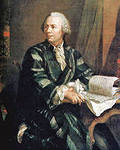 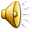 Корреспондент журнала«Наука и техника»
Межпланетная станция, запущенная для изучения планеты Марс, произвела фотосъемку ее поверхности, побывала на ней, взяла пробу грунта и вернулась на Землю. Вместе с пробами ученые обнаружили кусок твердого сплава с таинственными обозначениями. Журнал поместил эти обозначения на своих страницах, и читатели хотят знать, что они обозначают. Просим помочь редакции ответить на их вопрос.
y
x2+  *  +2xy
y2
(x + * )2=
4d2+k2-  *
4dk
(   *   - k)2=
2d
(x +   *    )(x -  *   )=
12
12
x2-144
(  * - b)(9+b2+3b)=
3
27
*  -b3
(x + * )(x- * )=
5
5
x2-25
(  *  +4y)(  *  -4y)=
c2
c2
c4- *
16y2
(a-  *  )(a2+4+2a)=
a3- *
8
2
Выбери правильный ответ
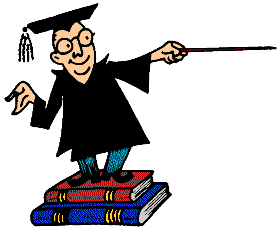 Выбери правильный ответ
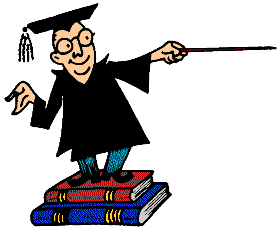 Выбери правильный ответ
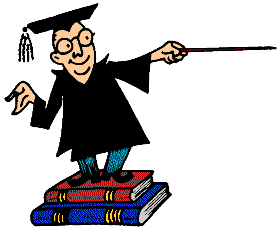 Выбери правильный ответ
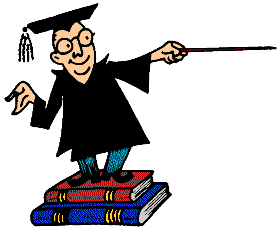 Выбери правильный ответ
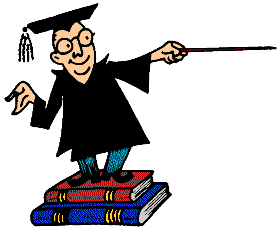 Выбери правильный ответ
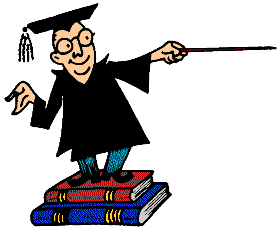 Проверьте себя
1
7
2
8
3
9
4
10
5
111
6
12
Как найти квадрат числа,     оканчивающегося на 5?
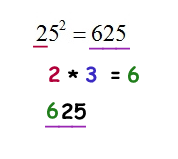 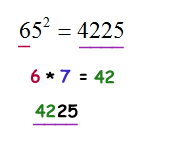 «Отгадывание задуманного числа»
Задумайте число (до 10);
Умножьте его на себя;
Прибавьте к результату задуманное число;
К полученной сумме прибавьте 1;
К полученному числу прибавьте задуманное число.

	Скажите мне число, которое у вас получилось


Решение: x² + x + 1 + x = x² + 2x + 1 = (x + 1)²
Картина
 Н. Богданова - Бельского         
«Устный счёт»
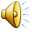 Выбери картинку, соответствующую твоему настроению на уроке:
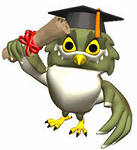 Урок окончен. Спасибо за работу.
Домашнее задание:
Найдите значение выражения:
при
при
при
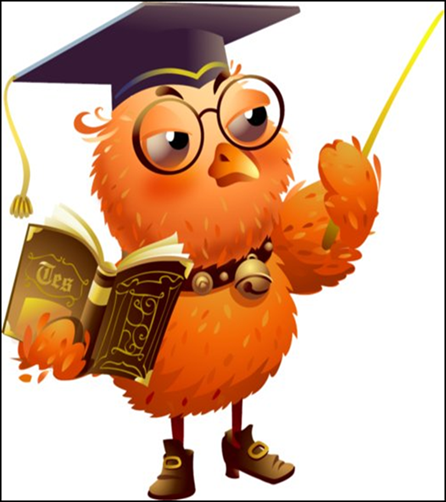